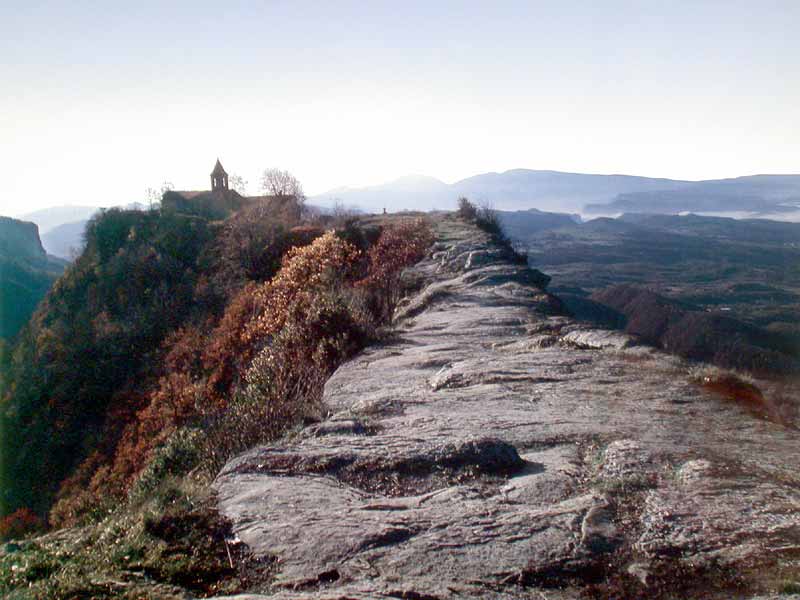 SECONDA DOMENICA 
tempo ordinario
Domenica 15 gennaio 2023
TE AL CENTRO DEL MIO CUORE
Ho bisogno d'incontrarti nel mio cuore, di trovare Te, di stare insieme a Te: unico riferimento del mio andare, unica ragione Tu, unico sostegno Tu. Al centro del mio cuore ci sei solo Tu.
Anche il cielo gira intorno e non ha pace, ma c'è un punto fermo, è quella stella là. La stella polare è fissa ed è la sola, la stella polare Tu, la stella sicura Tu. Al centro del mio cuore ci sei solo Tu.
Tutto ruota in torno a te in funzione di Te e poi  non importa il "come",il "dove", e il "se".
Che tu splenda sempre 
al centro del mio cuore; 
il significato allora sarai tu. 
Quello che farò 
sarà soltanto amore; 
unico sostegno tu, 
la stella polare tu, 
al centro del mio cuore 
ci sei solo tu.
Tutto ruota in torno a te in funzione di Te e poi  non importa il "come",il "dove", e il "se".
Nel nome del Padre, e del Figlio 
e dello Spirito Santo.			
Amen. 

Il Signore che guida i nostri cuori nell’amore e nella pazienza di Cristo, sia con tutti voi.
E con il tuo spirito.
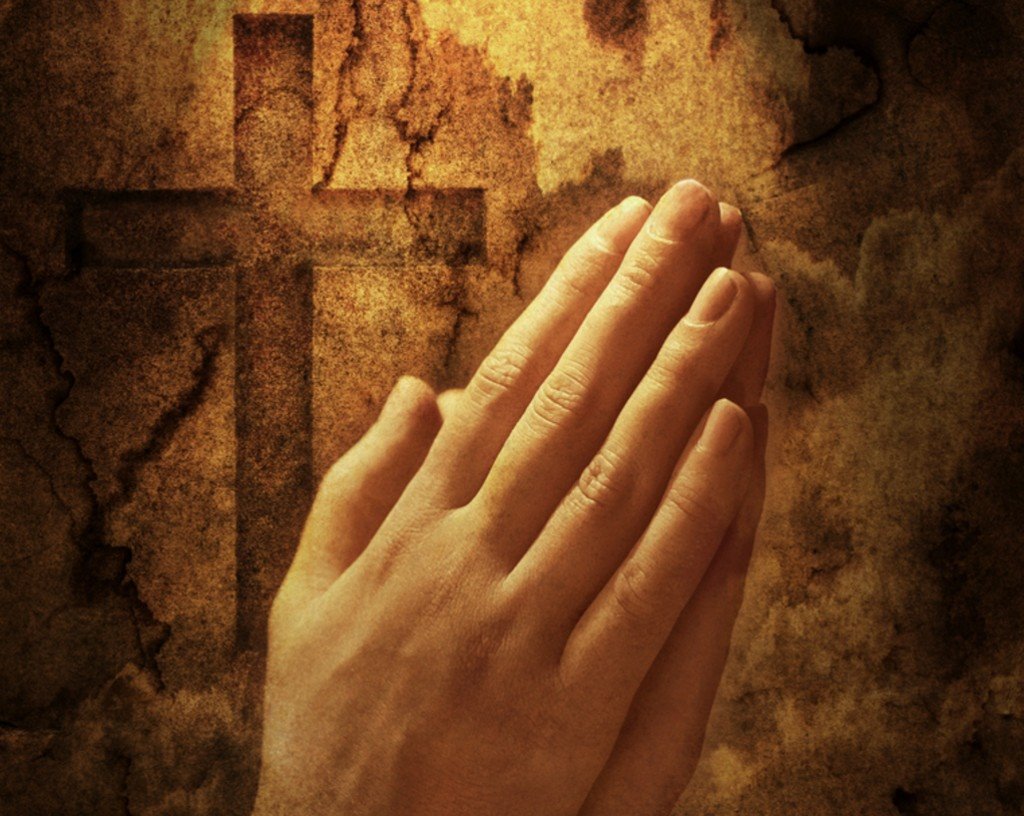 Confesso a Dio Onnipotente 
e a voi fratelli e sorelle,
che ho molto peccato in pensieri, 
parole, opere e omissioni. 
Per mia colpa, mia colpa, 
mia grandissima colpa, 
e supplico la Beata sempre Vergine Maria, gli angeli, i Santi 
e voi fratelli e sorelle,
di pregare per me 
il Signore Dio nostro.
Dio, Padre buono, che ci perdona sempre quando siamo pentiti di vero cuore, abbia misericordia di noi, perdoni i nostri peccati e ci conduca alla vita eterna.
Amen.
Gloria a Dio nell'alto dei cieli 
e pace in terra 
agli uomini amati dal Signore. 
Noi ti lodiamo, ti benediciamo, 
ti adoriamo, ti glorifichiamo, 
ti rendiamo grazie 
per la tua gloria immensa, 
Signore Dio, Re del Cielo, 
Dio Padre Onnipotente.
Signore, Figlio unigenito, 
Gesù Cristo, Signore Dio, 
Agnello di Dio, Figlio del Padre, 
tu che togli i peccati del mondo, 
abbi pietà di noi; 
tu che togli i peccati del mondo, 
accogli la nostra supplica; 
tu che siedi alla destra del Padre, 
abbi pietà di noi.
Perché tu solo il Santo, 
tu solo il Signore, 
tu solo l'Altissimo, 
Gesù Cristo, 
con lo Spirito Santo: 
nella gloria di Dio Padre. 
Amen.
O Padre, che per mezzo di Cristo, Agnello pasquale e luce delle genti, chiami tutti gli uomini a formare il popolo della nuova alleanza, conferma in noi la grazia del Battesimo, perché con la forza del tuo Spirito proclamiamo il lieto annuncio del Vangelo. Per il nostro Signore Gesù Cristo, tuo Figlio, che è Dio, e vive e regna con te, nell’unità dello Spirito Santo, per tutti i secoli dei secoli.  Amen.
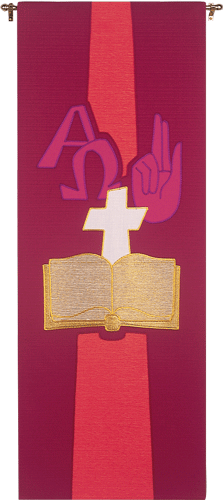 Liturgia
della
PAROLA
Dal libro del profeta Isaia
Il Signore mi ha detto: «Mio servo tu sei, Israele, sul quale manifesterò la mia gloria». Ora ha parlato il Signore, che mi ha plasmato suo servo dal seno materno per ricondurre a lui Giacobbe e a lui riunire Israele – poiché ero stato onorato dal Signore e Dio era stato la mia forza – e ha detto:
«È troppo poco che tu sia mio servo per restaurare le tribù di Giacobbe e ricondurre i superstiti d’Israele. Io ti renderò luce delle nazioni, perché porti la mia salvezza fino all’estremità della terra».
Parola di Dio.	
Rendiamo grazie a Dio.
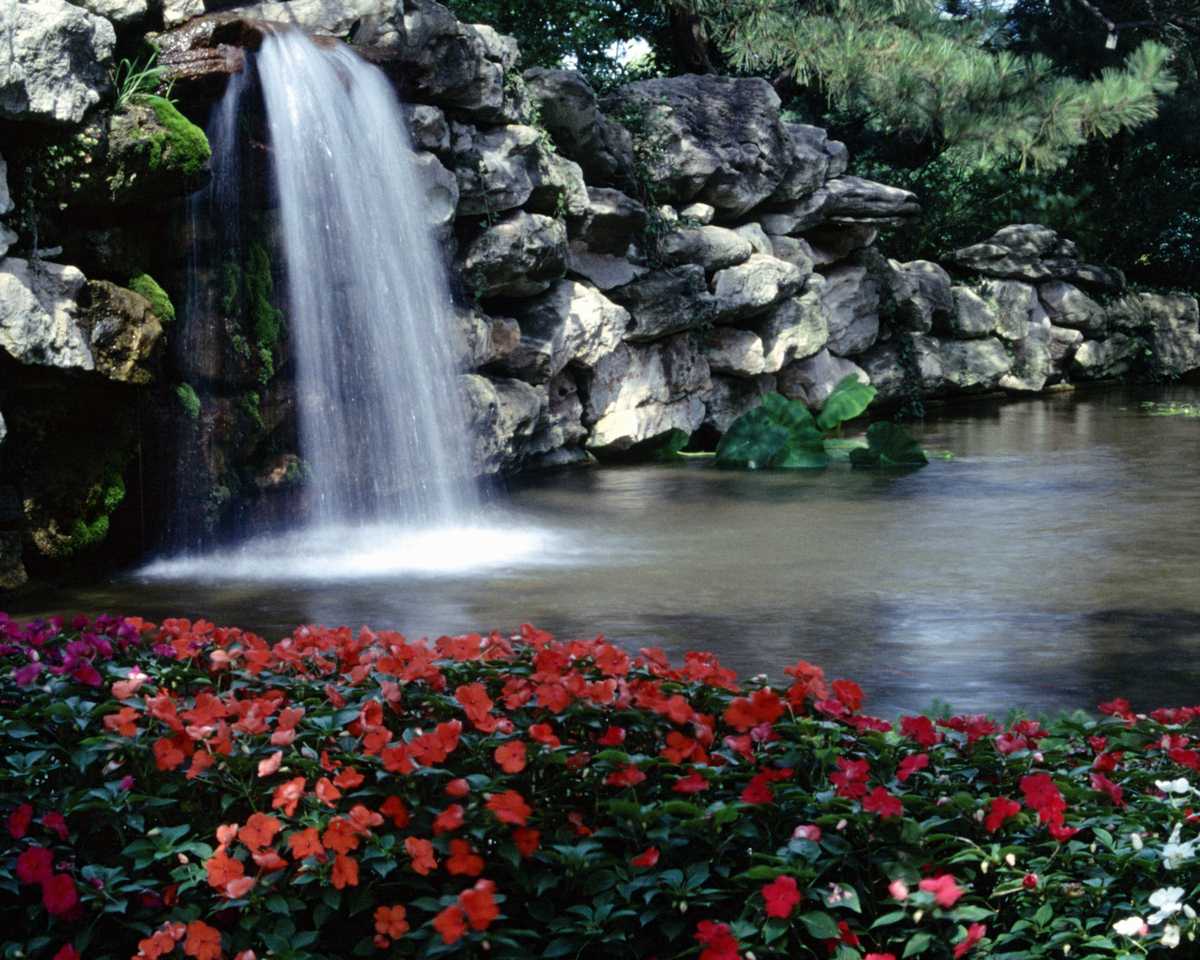 Salmo responsoriale
Ecco, Signore, io vengo 
per fare la tua volontà.
Ho sperato, ho sperato nel Signore, ed egli su di me si è chinato, 
ha dato ascolto al mio grido. 
Mi ha messo sulla bocca un canto nuovo, una lode al nostro Dio.
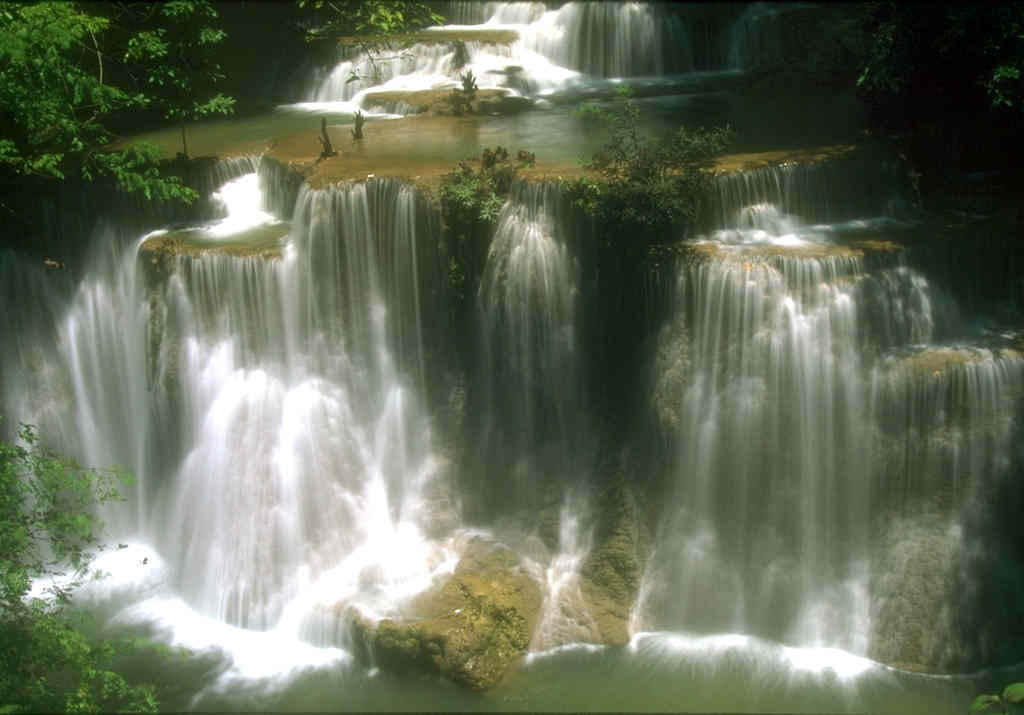 Sacrificio e offerta non gradisci, gli orecchi mi hai aperto, 
non hai chiesto olocausto 
né sacrificio per il peccato. 
Allora ho detto: «Ecco, io vengo».
Ecco, Signore, io vengo 
per fare la tua volontà.
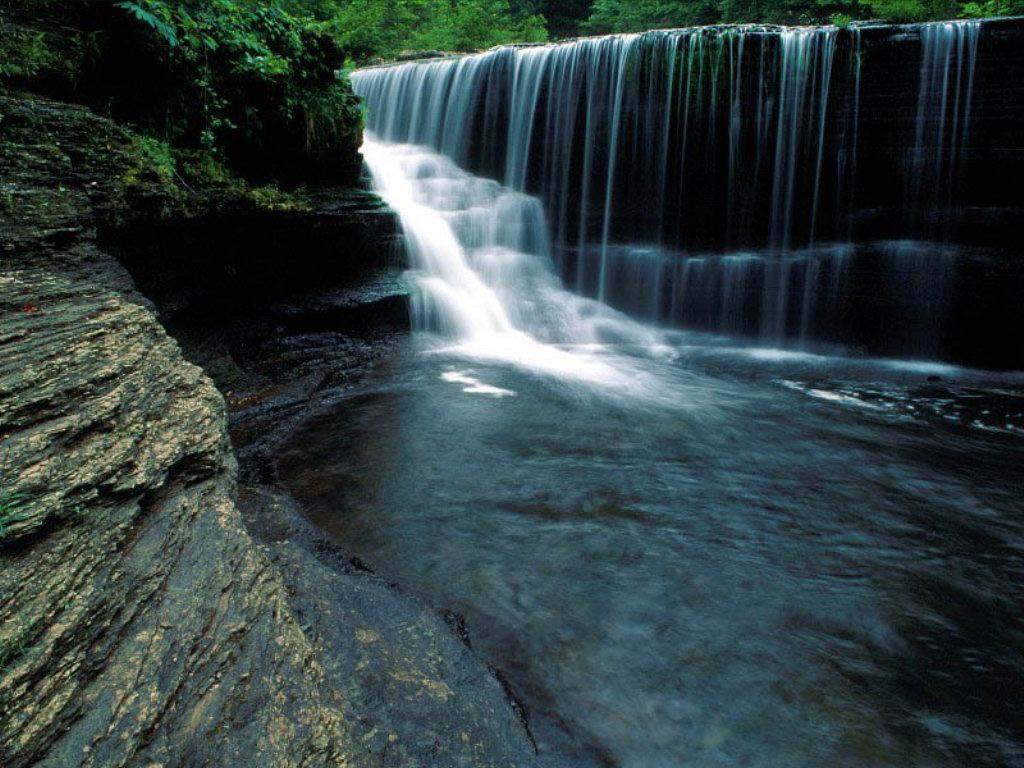 «Nel rotolo del libro su di me 
è scritto di fare la tua volontà: mio Dio, questo io desidero; 
la tua legge è nel mio intimo».
Ecco, Signore, io vengo 
per fare la tua volontà.
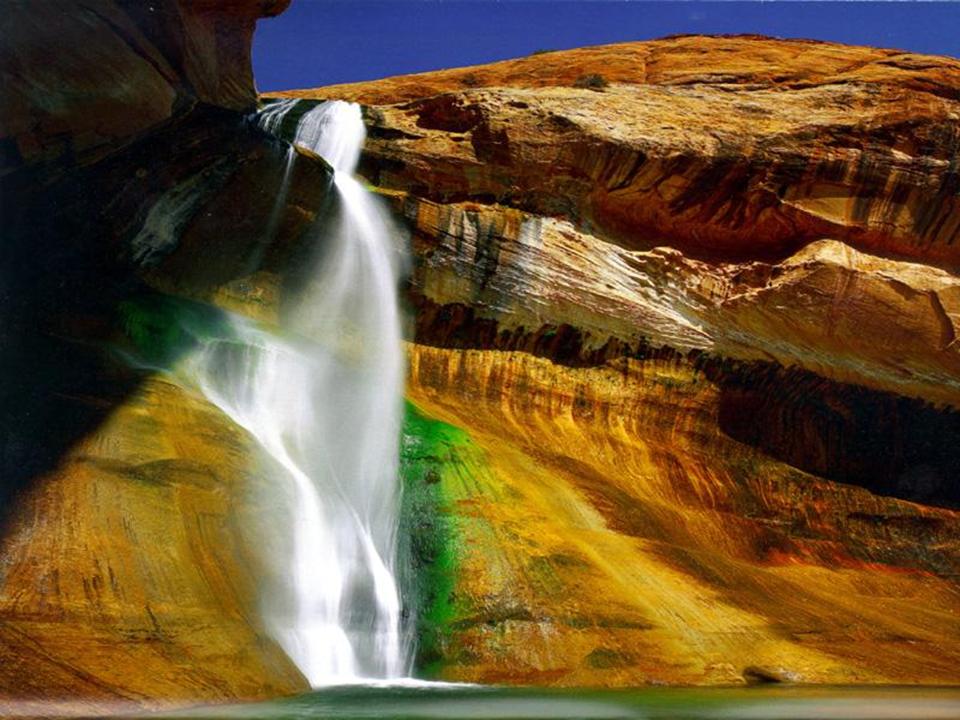 Ho annunziato la tua giustizia nella grande assemblea; 
vedi: non tengo chiuse le labbra, Signore, tu lo sai.
Ecco, Signore, io vengo 
per fare la tua volontà.
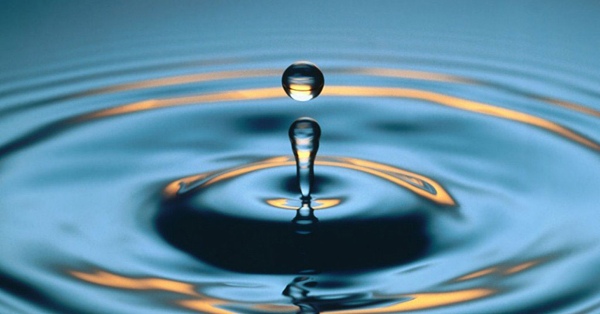 Alleluia
Il Verbo si fece carne e venne ad abitare in mezzo a noi; a quanti lo hanno accolto ha dato potere di diventare figli di Dio.
Il Signore sia con voi.
E con il tuo spirito.

Dal Vangelo secondo Giovanni.
Gloria a te, o Signore.
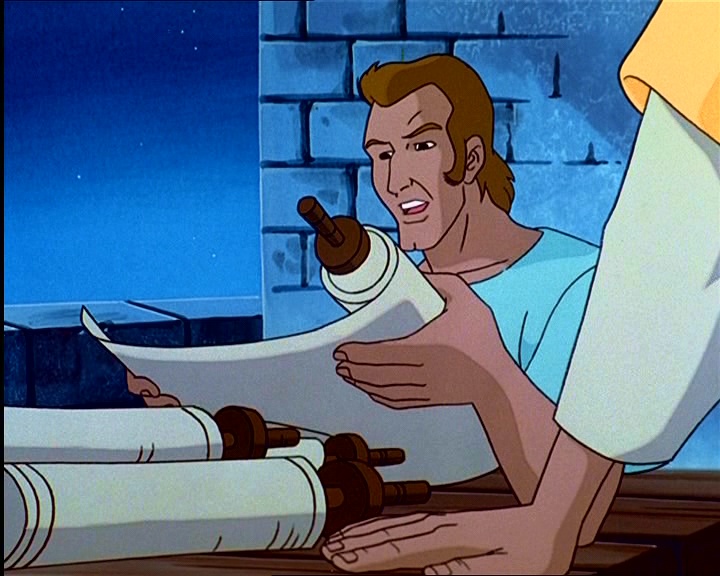 In quel tempo, Giovanni, vedendo Gesù venire verso di lui, disse: «Ecco l’agnello di Dio, colui che toglie il peccato del mondo! Egli è colui del quale ho detto: “Dopo di me viene un uomo che è avanti a me, perché era prima di me”. Io non lo conoscevo, ma sono venuto a battezzare nell’acqua, perché egli fosse manifestato a Israele».
Giovanni testimoniò dicendo: «Ho contemplato lo Spirito discendere come una colomba dal cielo e rimanere su di lui. Io non lo conoscevo, ma proprio colui che mi ha inviato a battezzare nell’acqua mi disse: “Colui sul quale vedrai discendere e rimanere lo Spirito, è lui che battezza nello Spirito Santo”. E io ho visto e ho testimoniato che questi è il Figlio di Dio».
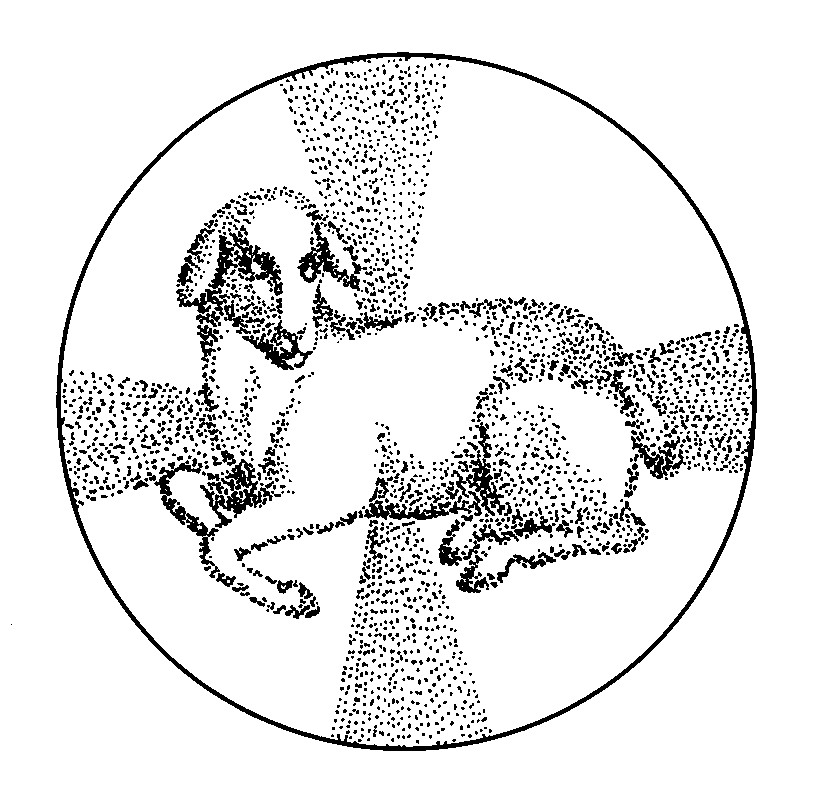 Parola
del
Signore.
Lode a te, o Cristo.
Credo in un solo Dio, Padre onnipotente, creatore del cielo e della terra, di tutte le cose visibili e invisibili. Credo in un solo Signore, Gesù Cristo, unigenito Figlio di Dio, nato dal Padre prima di tutti i secoli: Dio da Dio, Luce da Luce, Dio vero da Dio vero, generato, non creato, della stessa sostanza del Padre; per mezzo di lui tutte le cose sono state create.
Per noi uomini e per la nostra salvezza discese dal cielo, e per opera dello Spirito santo si è incarnato nel seno della vergine Maria e si è fatto uomo. Fu crocifisso per noi sotto Ponzio Pilato, morì e fu sepolto. Il terzo giorno è risuscitato, secondo le Scritture, è salito al cielo, siede alla destra del Padre. E di nuovo verrà, nella gloria, per giudicare i vivi e i morti, e il suo regno non avrà fine.
Credo nello Spirito Santo, che è Signore e dà la vita, e procede dal Padre e dal Figlio. Con il Padre e il Figlio è adorato e glorificato, e ha parlato per mezzo dei profeti. Credo la Chiesa, una santa cattolica e apostolica. Professo un solo battesimo per il perdono dei peccati. Aspetto la risurrezione dei morti e la vita del mondo che verrà. Amen.
FRUTTO DELLA NOSTRA TERRA
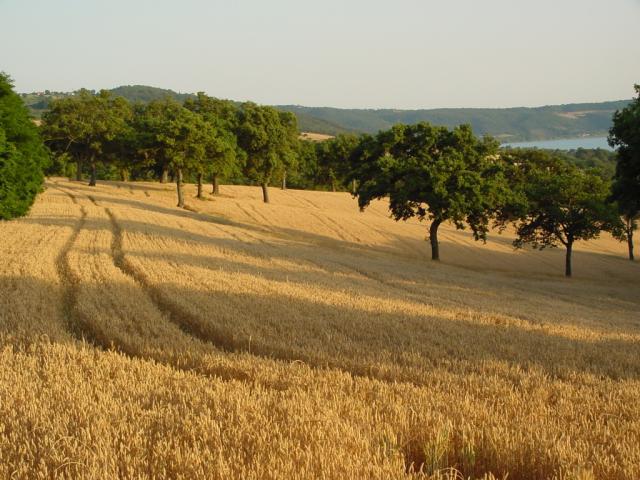 Frutto della nostra terra,
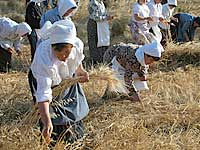 del lavoro di ogni uomo:
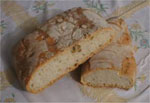 pane della nostra vita,
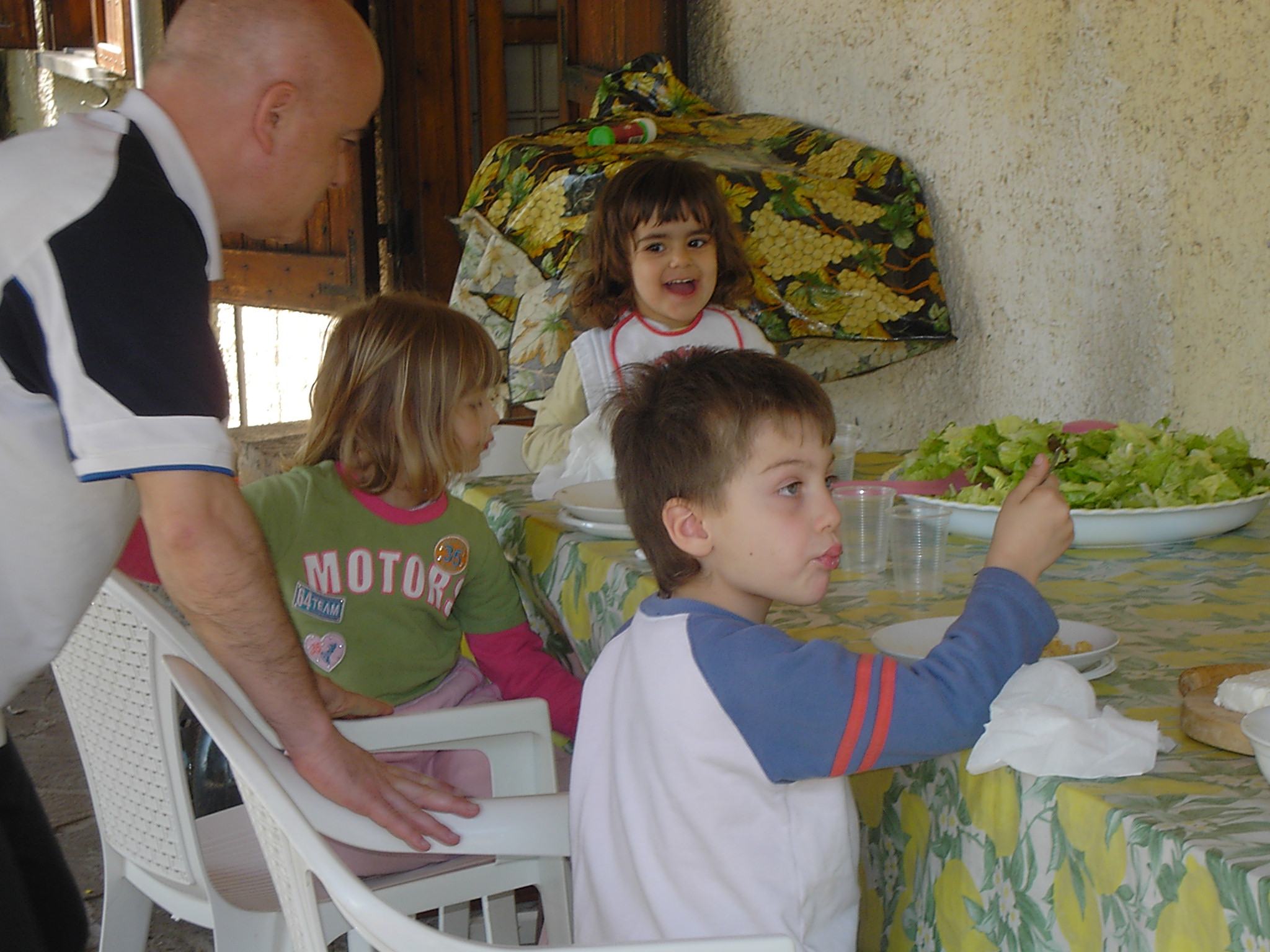 cibo della quotidianità.
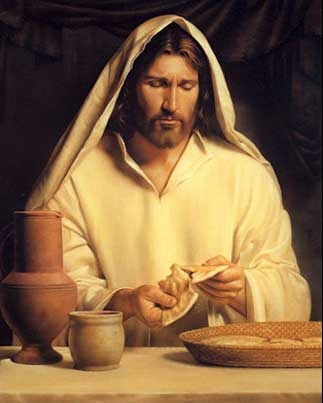 Tu che lo prendevi 
un giorno, 
lo spezzavi 
per i tuoi, 
oggi vieni in questo pane, cibo vero dell’umanità.
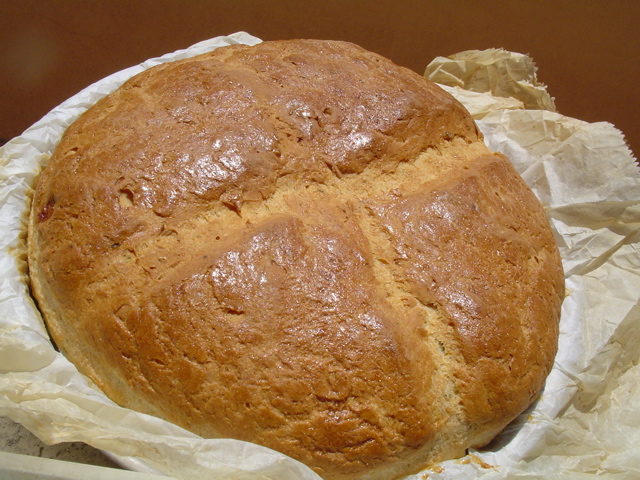 E sarò pane,
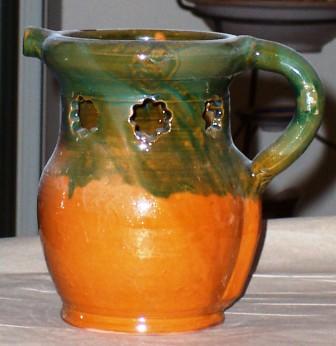 e sarò vino
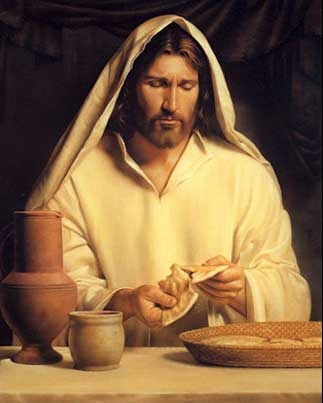 nella mia vita, nelle tue mani.
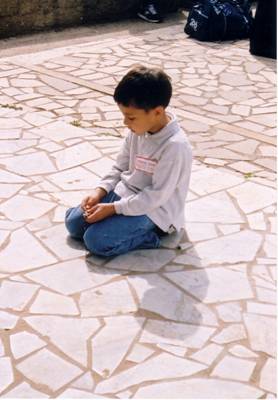 Ti accoglierò
dentro di me farò di me un’offerta viva, un sacrificio gradito a te.
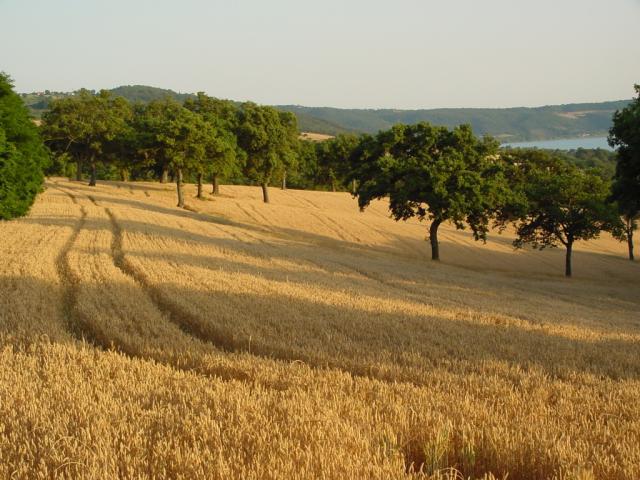 Frutto della nostra terra,
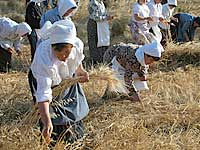 del lavoro di ogni uomo:
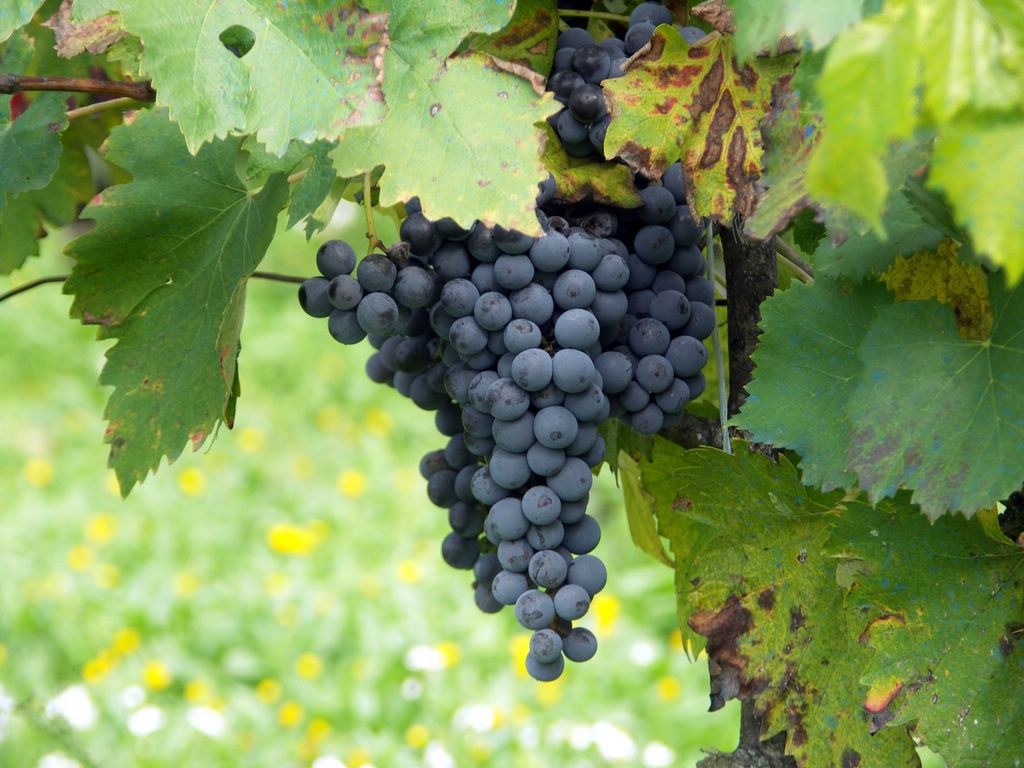 vino delle nostre vigne,
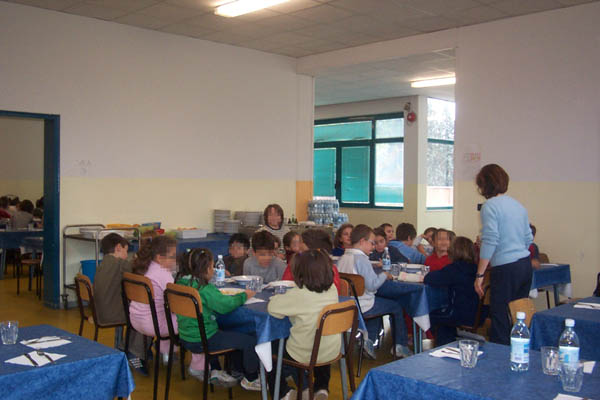 sulla mensa dei fratelli tuoi.
Tu che lo prendevi un giorno, 
lo bevevi con i tuoi, 
oggi vieni in questo vino, 
e ti doni per la vita mia.
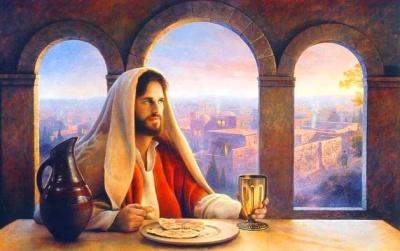 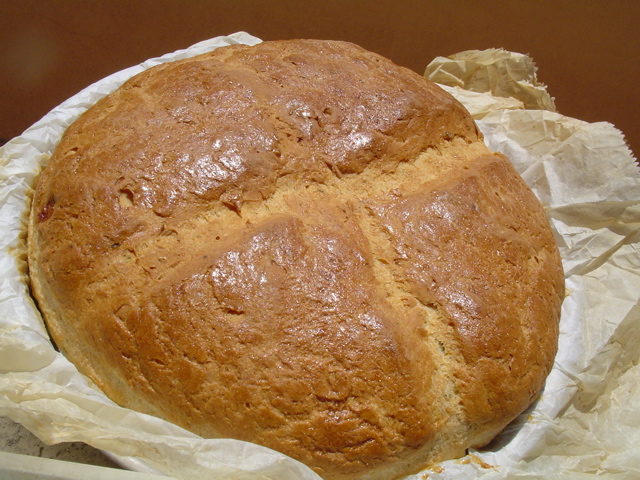 E sarò pane,
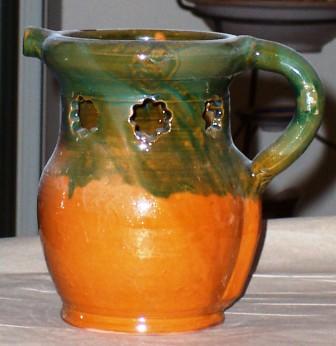 e sarò vino
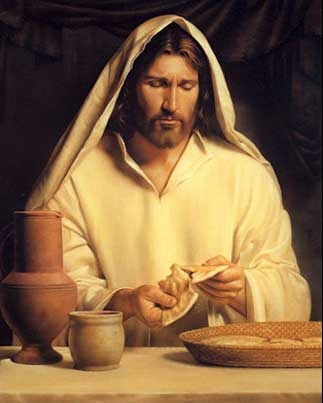 nella mia vita, nelle tue mani.
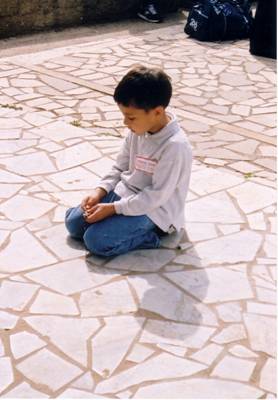 Ti accoglierò
dentro di me farò di me un’offerta viva, un sacrificio gradito a te.
Il Signore sia con voi.
E con il tuo spirito. 

In alto i nostri cuori.
Sono rivolti al Signore. 

Rendiamo grazie al Signore nostro Dio.
È cosa buona e giusta.
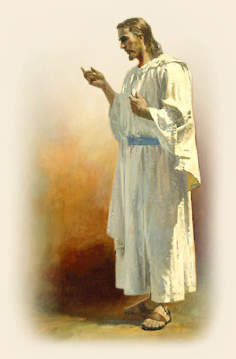 Santo, Santo, Osanna
Santo, Santo, Osanna
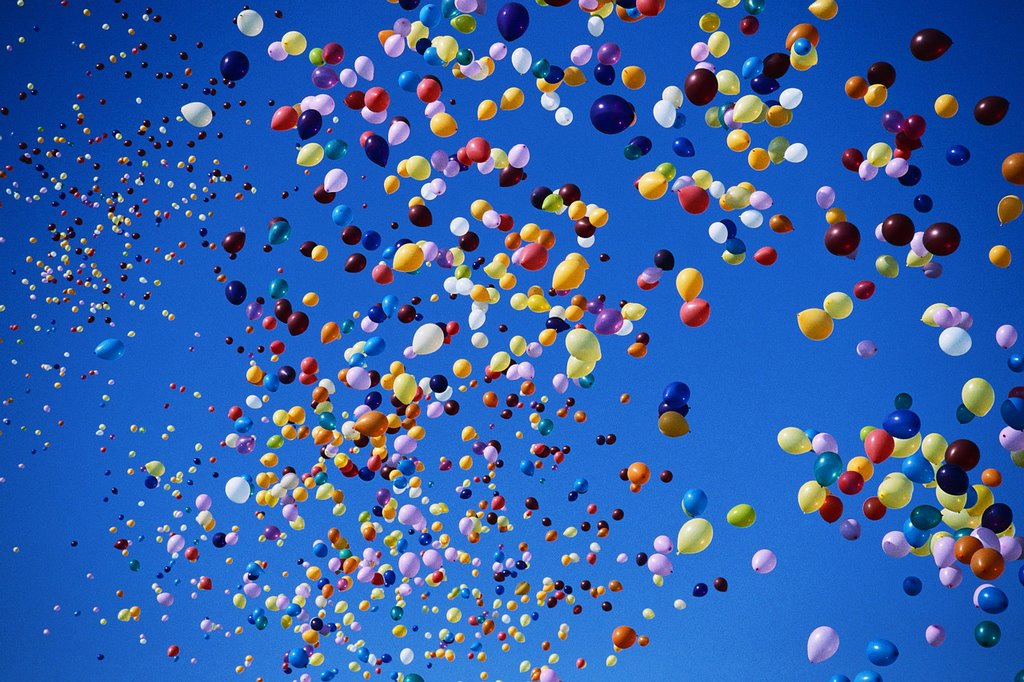 Osanna eh, Osanna eh, 
Osanna a Cristo Signor
Osanna eh, Osanna eh, 
Osanna a Cristo Signor.
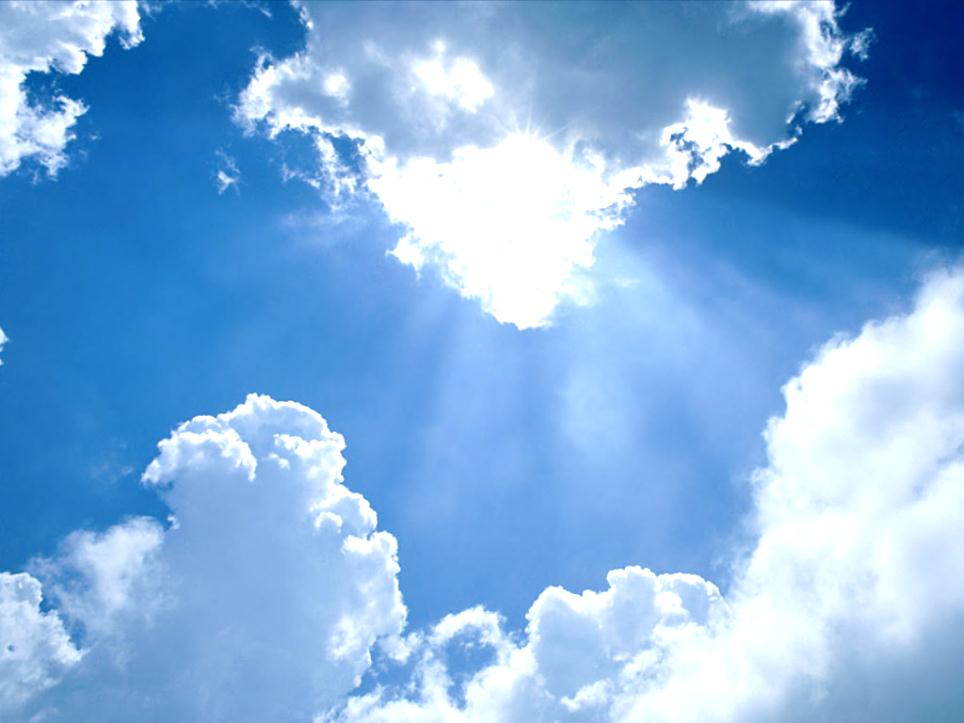 I cieli e la terra o Signore, 
sono pieni di Te
I cieli e la terra o Signore, 
sono pieni di Te
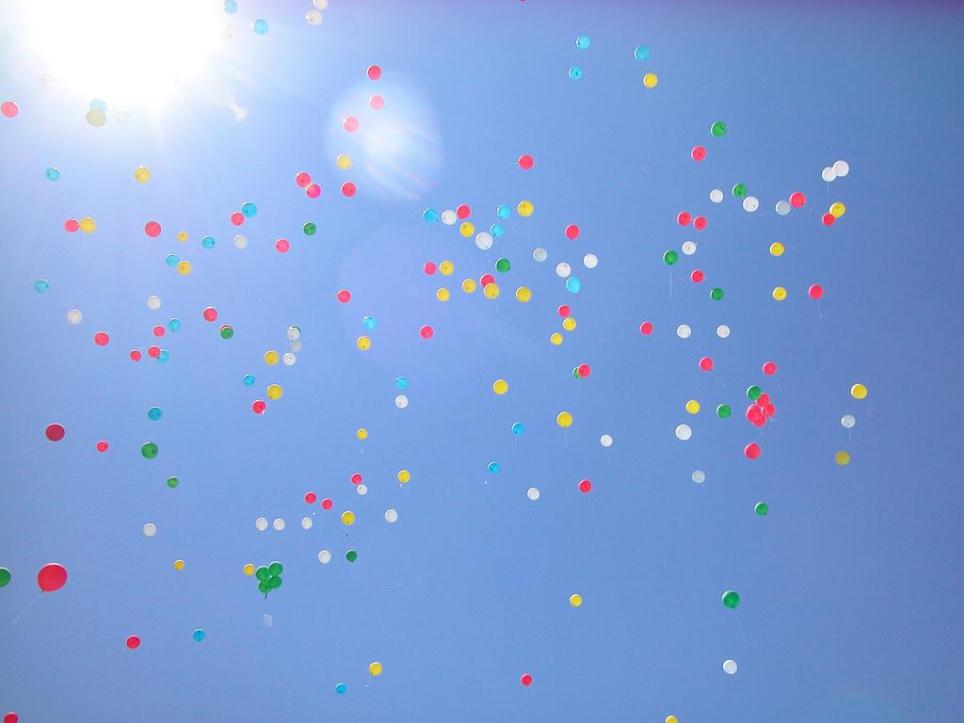 Osanna eh, Osanna eh, 
Osanna a Cristo Signor
Osanna eh, Osanna eh, 
Osanna a Cristo Signor.
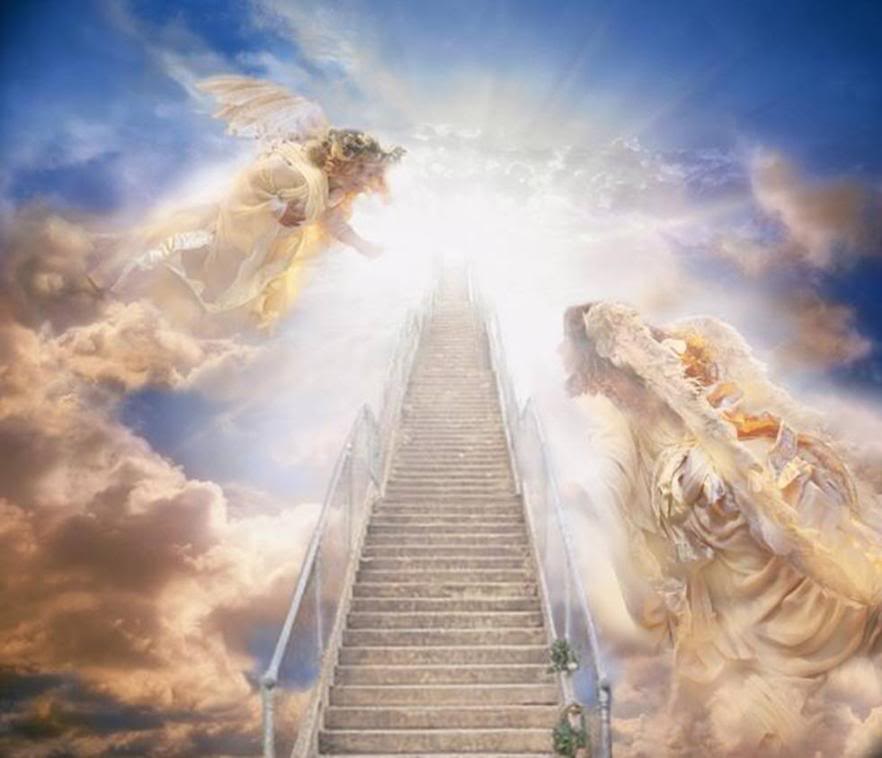 Benedetto colui che viene, 
nel nome del Signor 
Benedetto colui che viene, 
nel nome del Signor
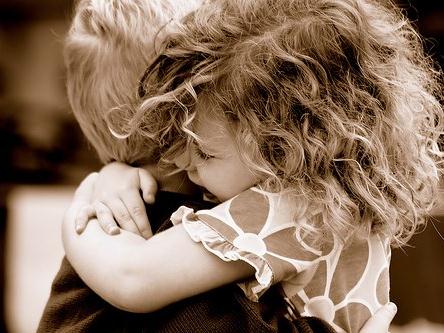 Osanna eh, Osanna eh, 
Osanna a Cristo Signor
Osanna eh, Osanna eh, 
Osanna a Cristo Signor.
Mistero della fede.

Annunziamo la tua morte, Signore, 
proclamiamo la tua risurrezione, 
nell'attesa della tua venuta.
Per Cristo, 
con Cristo 
e in Cristo, 
a te, Dio Padre onnipotente, 
nell'unità dello Spirito Santo, 
ogni onore e gloria 
per tutti i secoli dei secoli.
Amen.
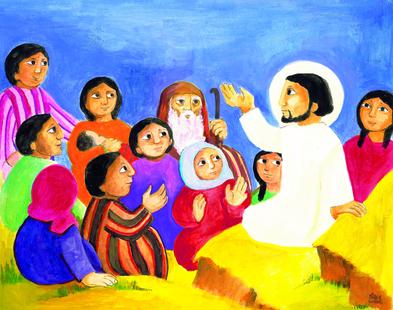 Padre nostro, che sei nei cieli, 
sia santificato il tuo nome, 
venga il tuo regno, 
sia fatta la tua volontà, 
come in cielo così in terra. 
Dacci oggi il nostro pane quotidiano, 
e rimetti a noi i nostri debiti 
come anche noi li rimettiamo 
ai nostri debitori, 
e non abbandonarci alla tentazione, 
ma liberaci dal male.
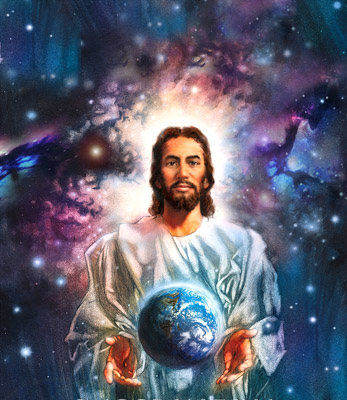 Tuo 
è il regno, 
tua 
la potenza 
e la gloria 
nei secoli.
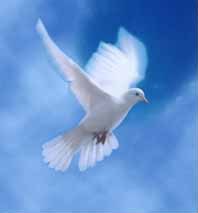 La 
    pace 
    viene 
dall'alto
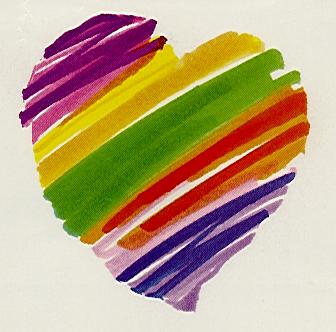 entra 
nel 
cuore,
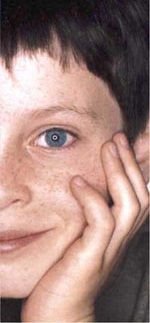 si 
vede 
sul 
volto
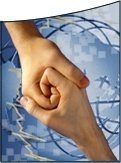 Ora 
  ti 
  stringo 
la mano
non sono più solo
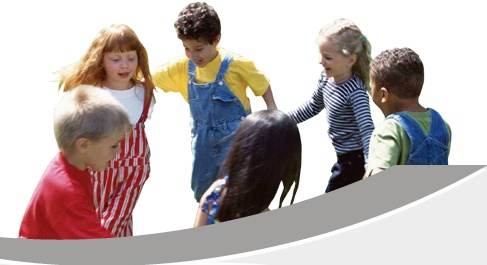 non sei più lontano
Questa amicizia
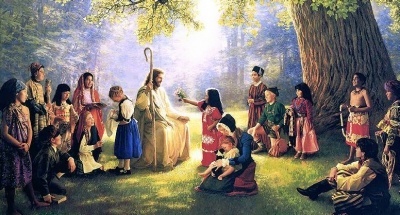 attorno al Signore
è troppo grande 
non può finire.
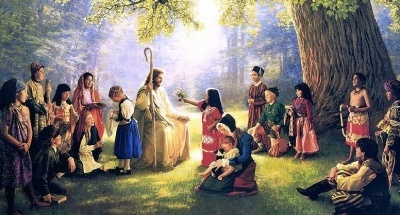 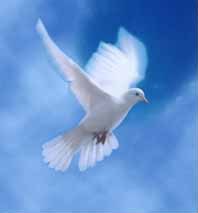 La 
    pace 
    viene 
dall'alto
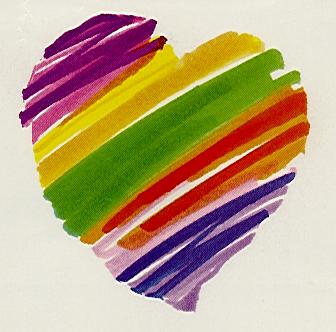 entra 
nel 
cuore,
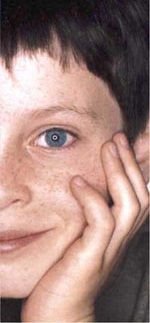 si 
vede 
sul 
volto
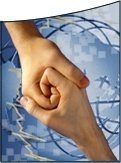 Ora 
  ti 
  stringo 
la mano
non sono più solo
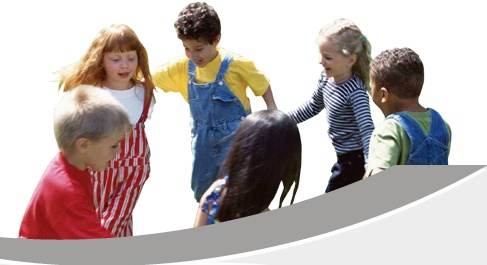 non sei più lontano
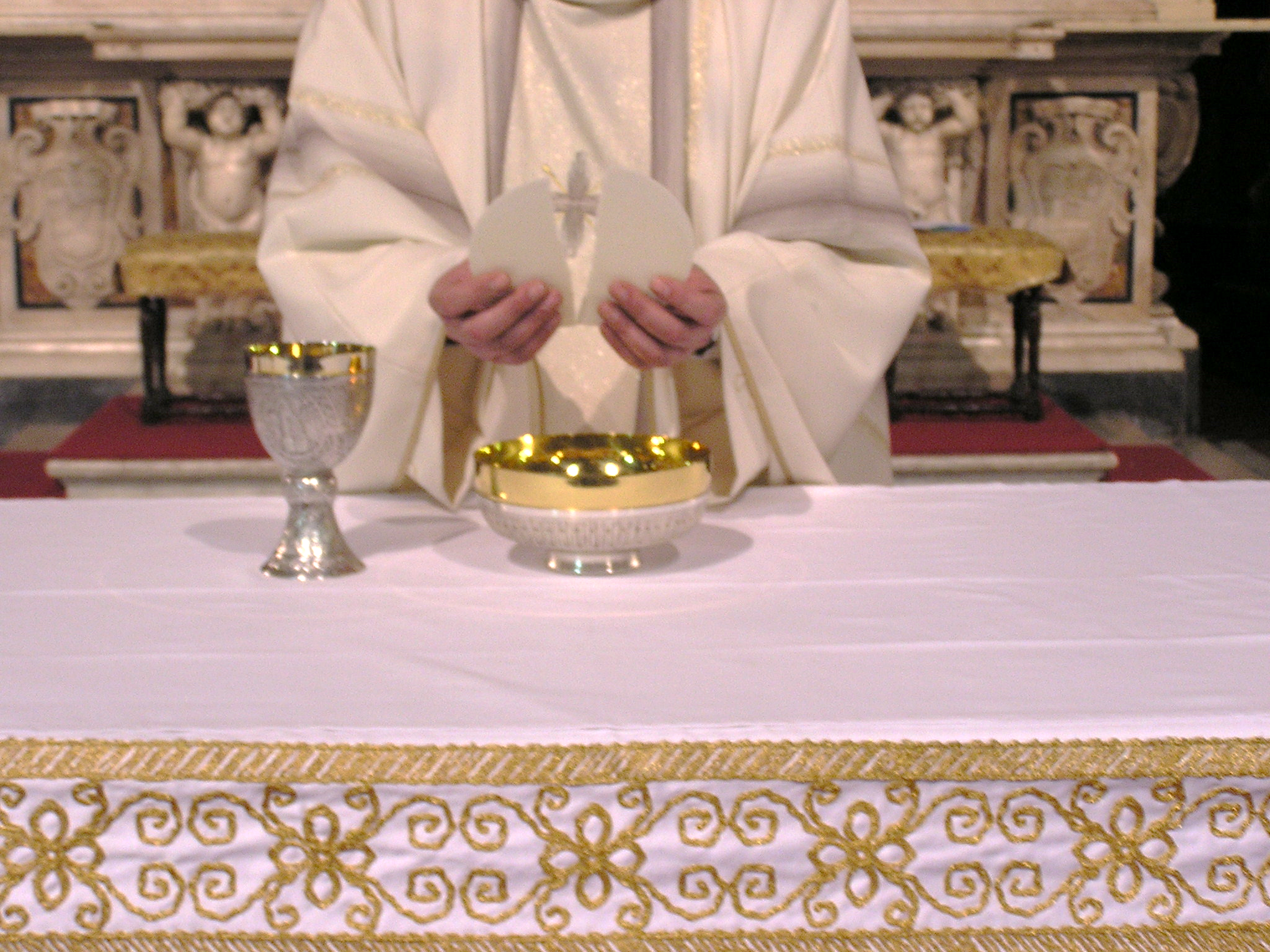 Agnello di Dio, 
che togli i peccati del mondo, 
abbi pietà di noi.
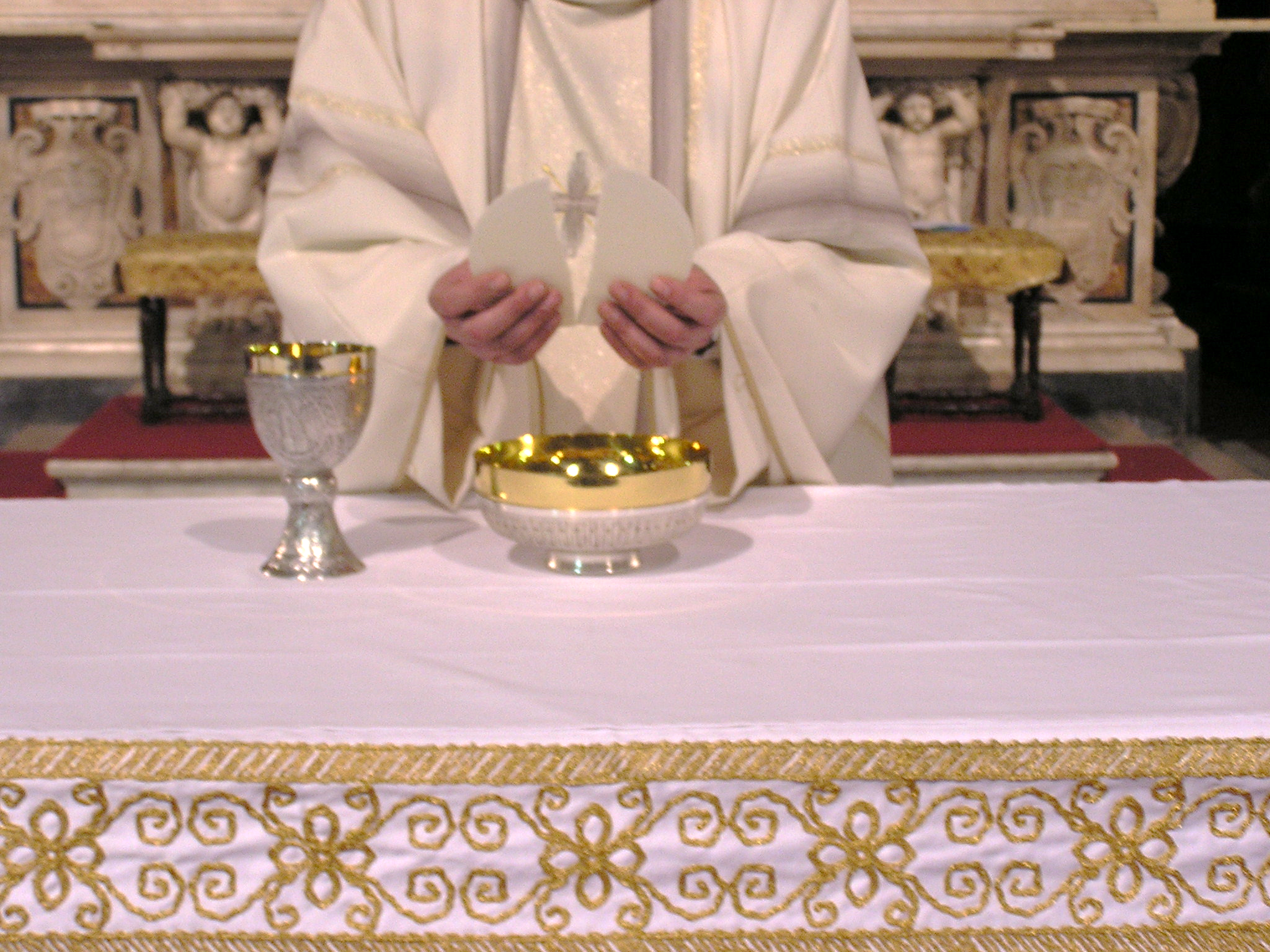 Agnello di Dio, 
che togli i peccati del mondo, 
abbi pietà di noi.
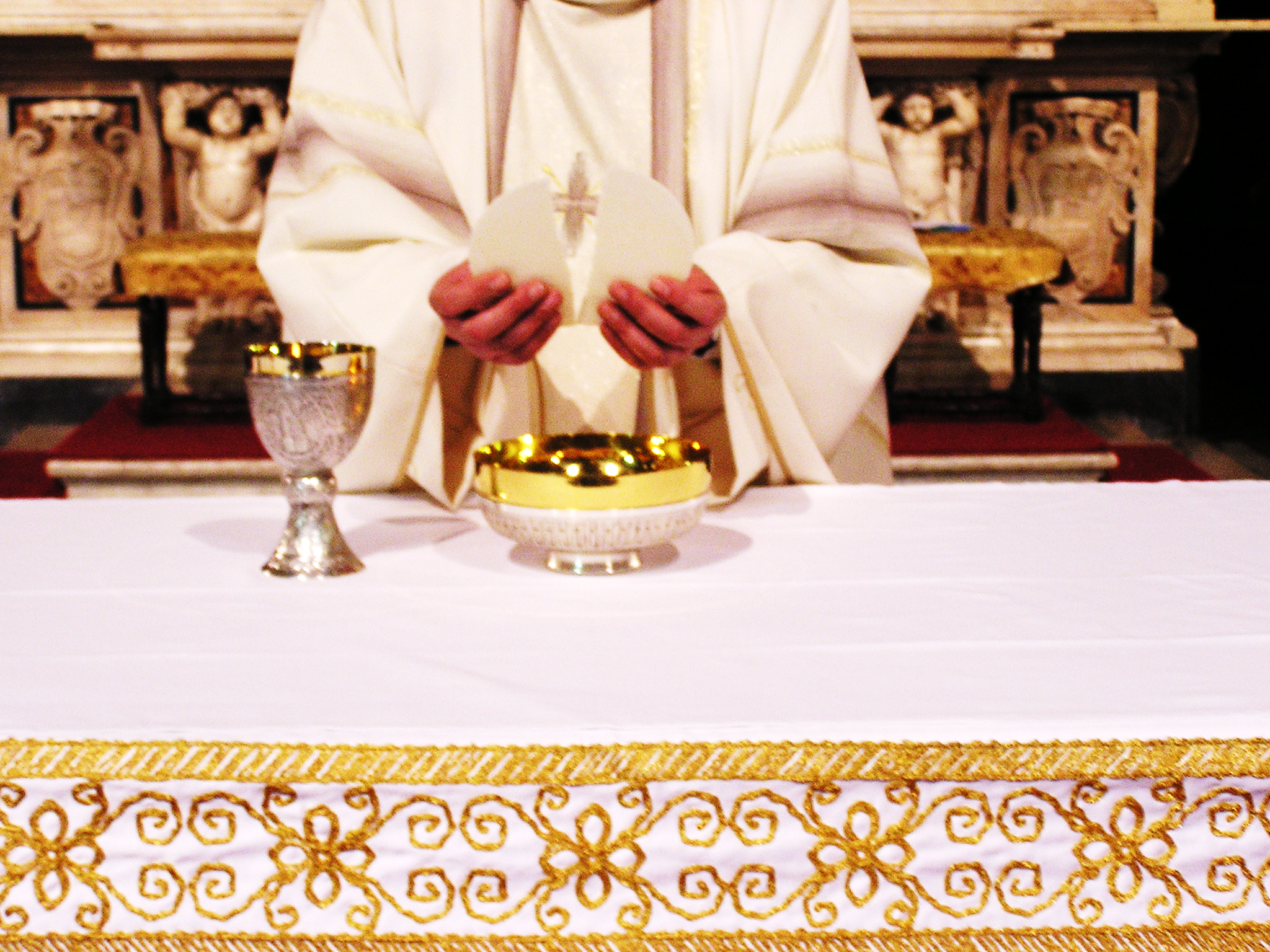 Agnello di Dio, 
che togli i peccati del mondo, 
dona a noi la pace.
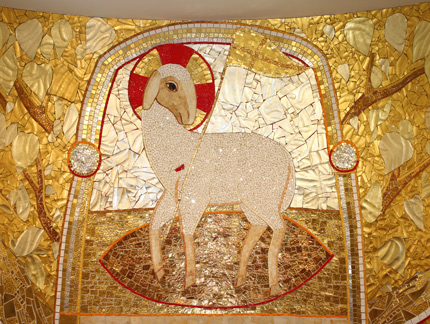 Ecco l’agnello di Dio, ecco colui
che toglie i peccati del mondo.
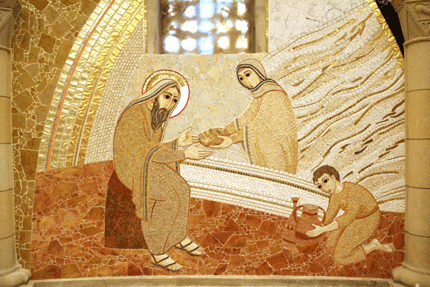 Beati gli invitati 
alla Cena dell’Agnello.
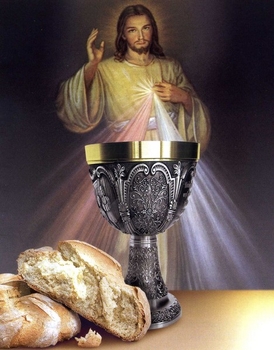 O Signore, non son degno 
di partecipare alla tua mensa:
ma di’ soltanto una parola 
e io sarò salvato.
ECCOMI  MANDA  ME
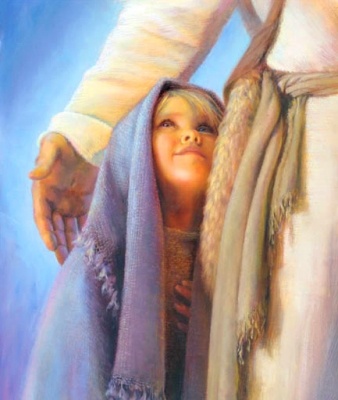 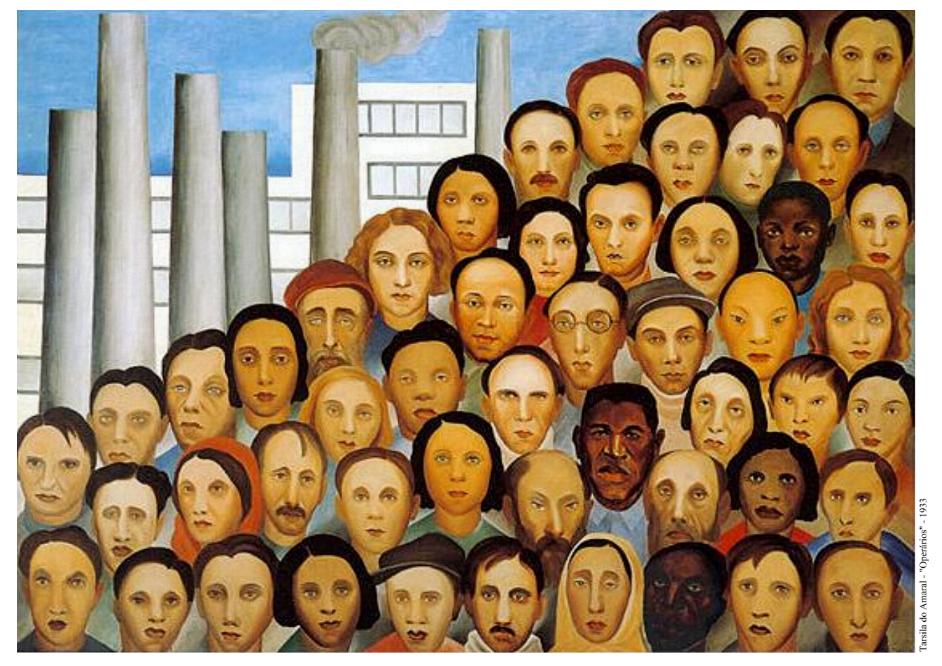 Se le ore di una vita vuota 
ti regalano soltanto solitudine 
e i tuoi giorni sono tutti uguali,
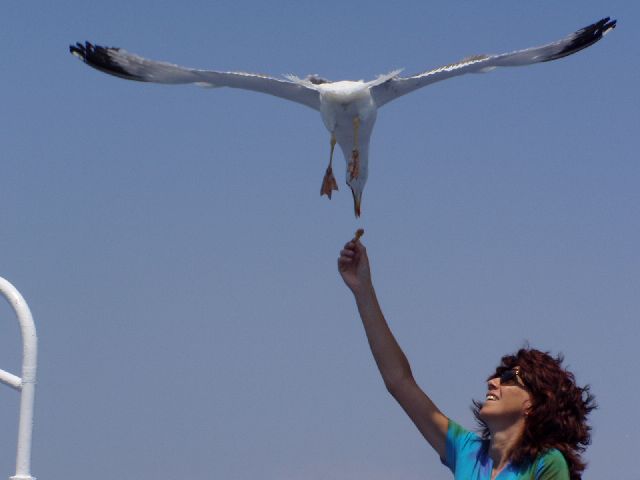 Se per mettere 
la ali 
hai bisogno di 
qualcosa in più
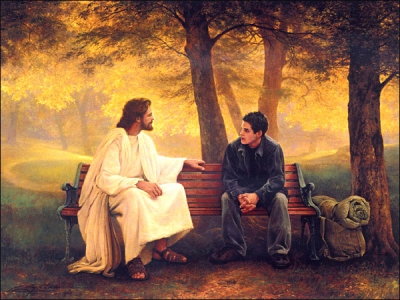 Lui è lì che aspetta te, 
tu cantando gli dirai:
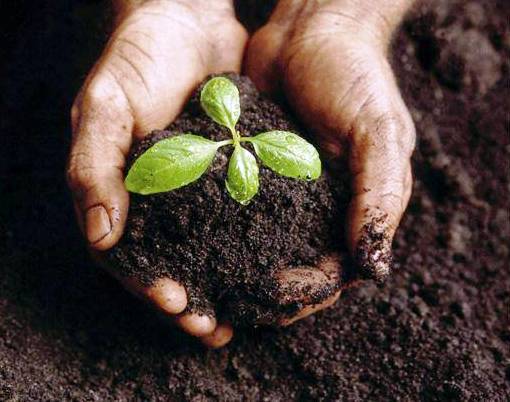 Eccomi Signore, manda me!
piccolo seme,
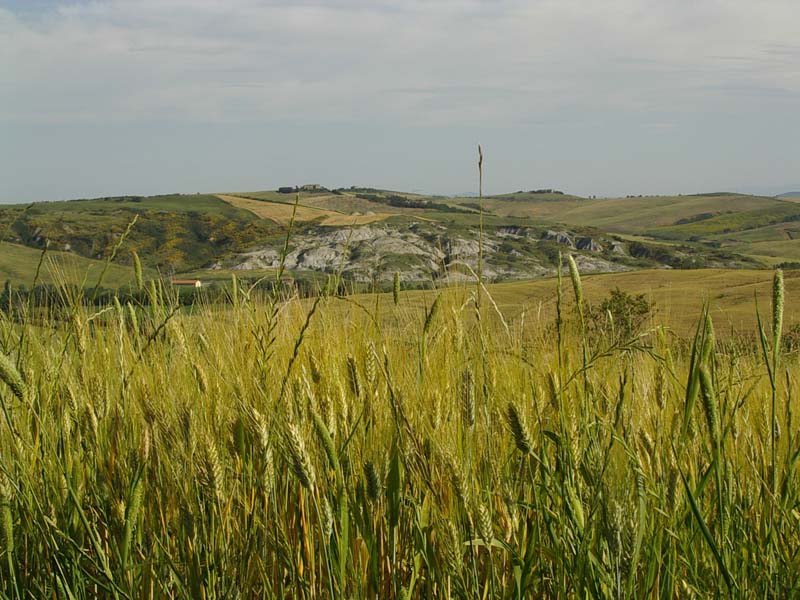 ma se vuoi 
grandi frutti io darò!
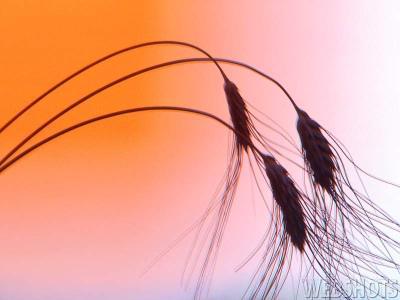 Eccoci, Signore, manda noi
piccoli semi,
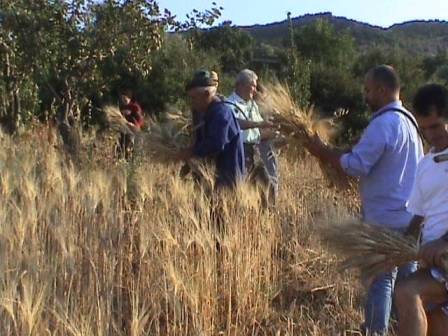 ma se 
vuoi grandi frutti noi daremo!
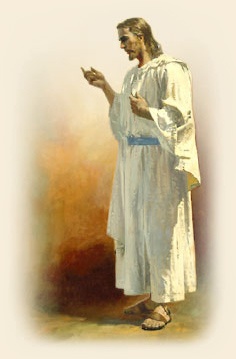 Tu 
manda 
noi! 
Manda 
noi 
se 
vuoi!
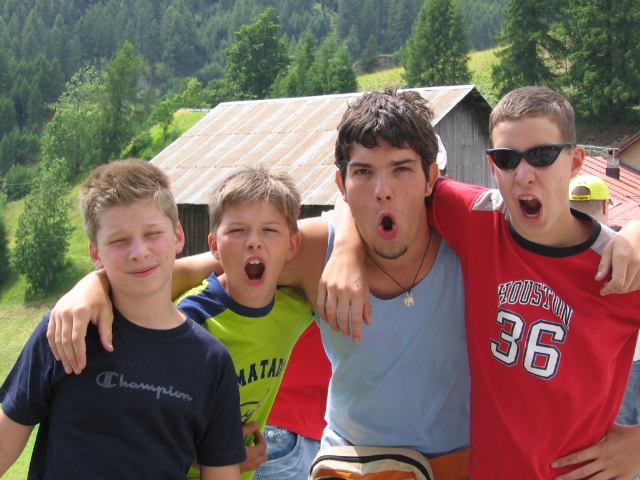 Se gli amici servono soltanto 
a passare in allegria ore inutili
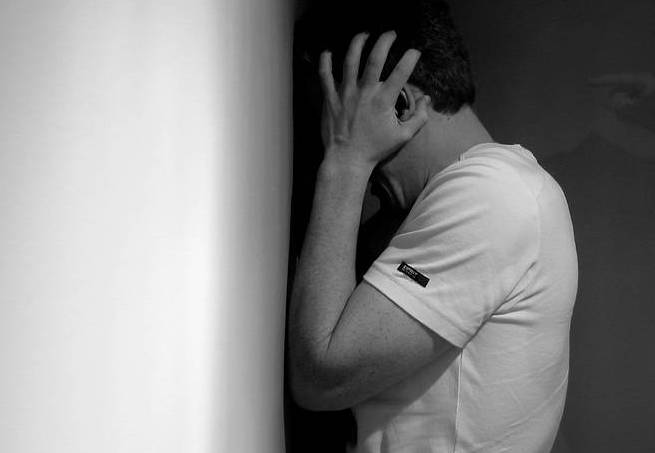 e i problemi 
intanto 
son più grandi
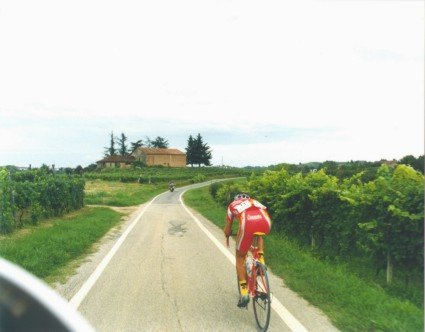 E tu cerchi di scappare.... 
ma dove corri, che farai?
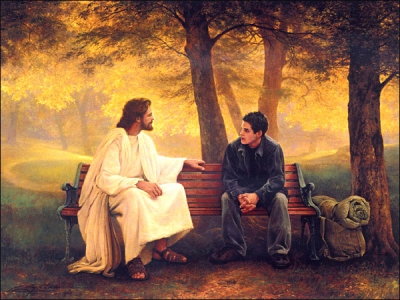 Lui è lì che aspetta te, 
tu cantando gli dirai:
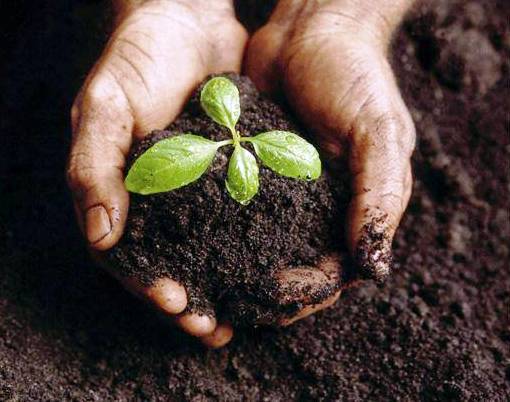 Eccomi Signore, manda me!
piccolo seme,
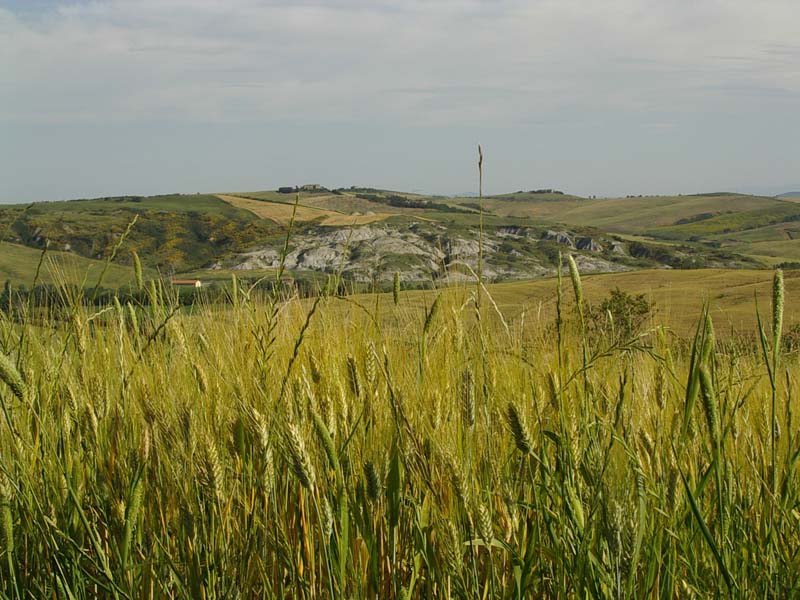 ma se vuoi 
grandi frutti io darò!
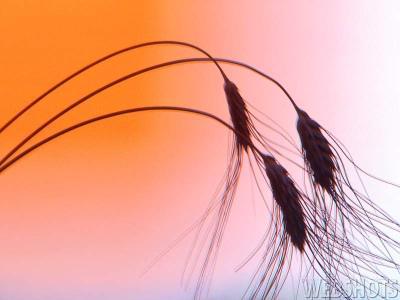 Eccoci, Signore, manda noi
piccoli semi,
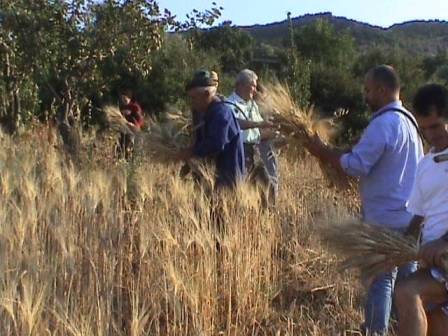 ma se 
vuoi grandi frutti noi daremo!
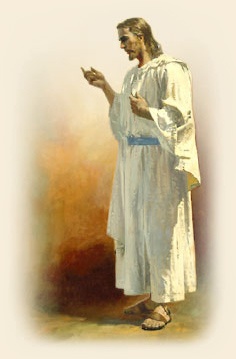 Tu 
manda 
noi! 
Manda 
noi 
se 
vuoi!
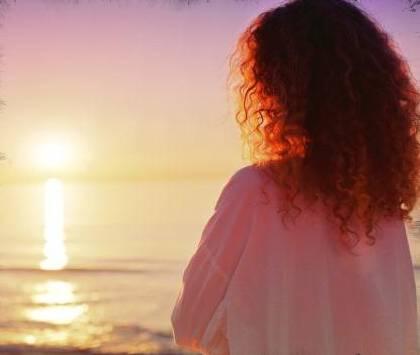 Fai silenzio 
dentro alla tua vita: 
scoprirai che l'amore 
chiama sempre per nome.
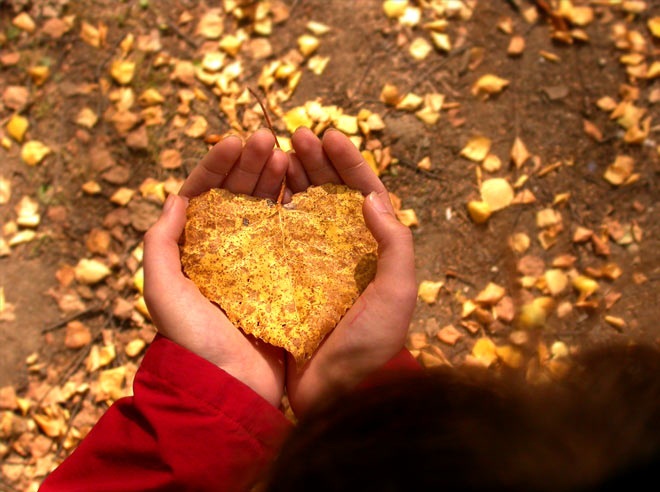 Non aver paura di rischiare:
quello che tu perderai 
lo riavrai in quantità
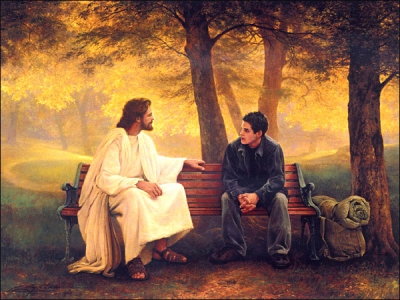 Lui è lì che aspetta te, 
tu cantando gli dirai:
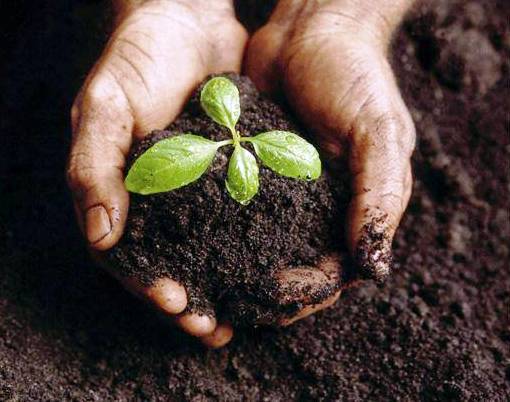 Eccomi Signore, manda me!
piccolo seme,
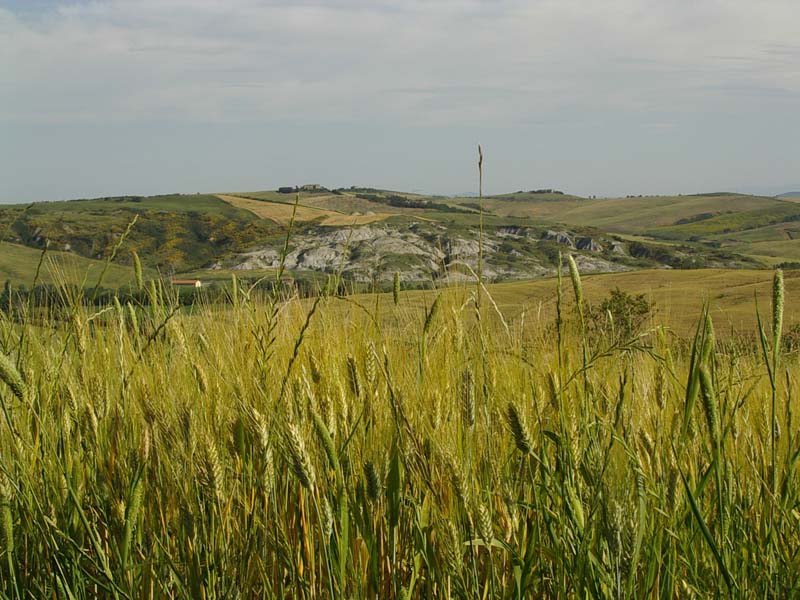 ma se vuoi 
grandi frutti io darò!
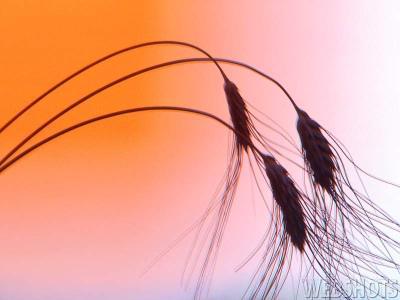 Eccoci, Signore, manda noi
piccoli semi,
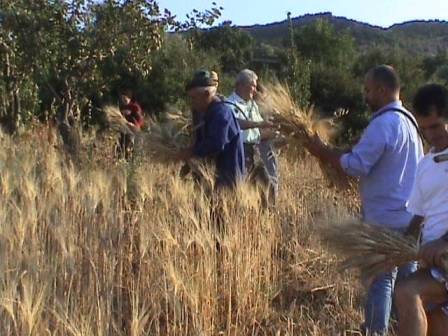 ma se 
vuoi grandi frutti noi daremo!
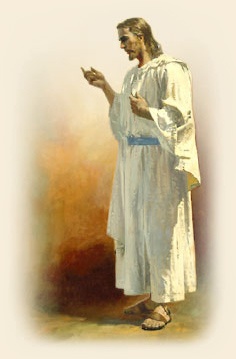 Tu 
manda 
noi! 
Manda 
noi 
se 
vuoi!
R
I
Infondi in noi, o Padre, lo Spirito del tuo amore, perché saziati dall’unico pane del cielo, nell’unica fede siamo resi un solo corpo. Per Cristo nostro Signore.
Amen.
Il Signore sia con voi.
E con il tuo spirito. 

Vi benedica Dio onnipotente 
Padre e Figlio e Spirito Santo.		
Amen. 

Nel nome del Signore: andate in pace.
Rendiamo grazie a Dio.
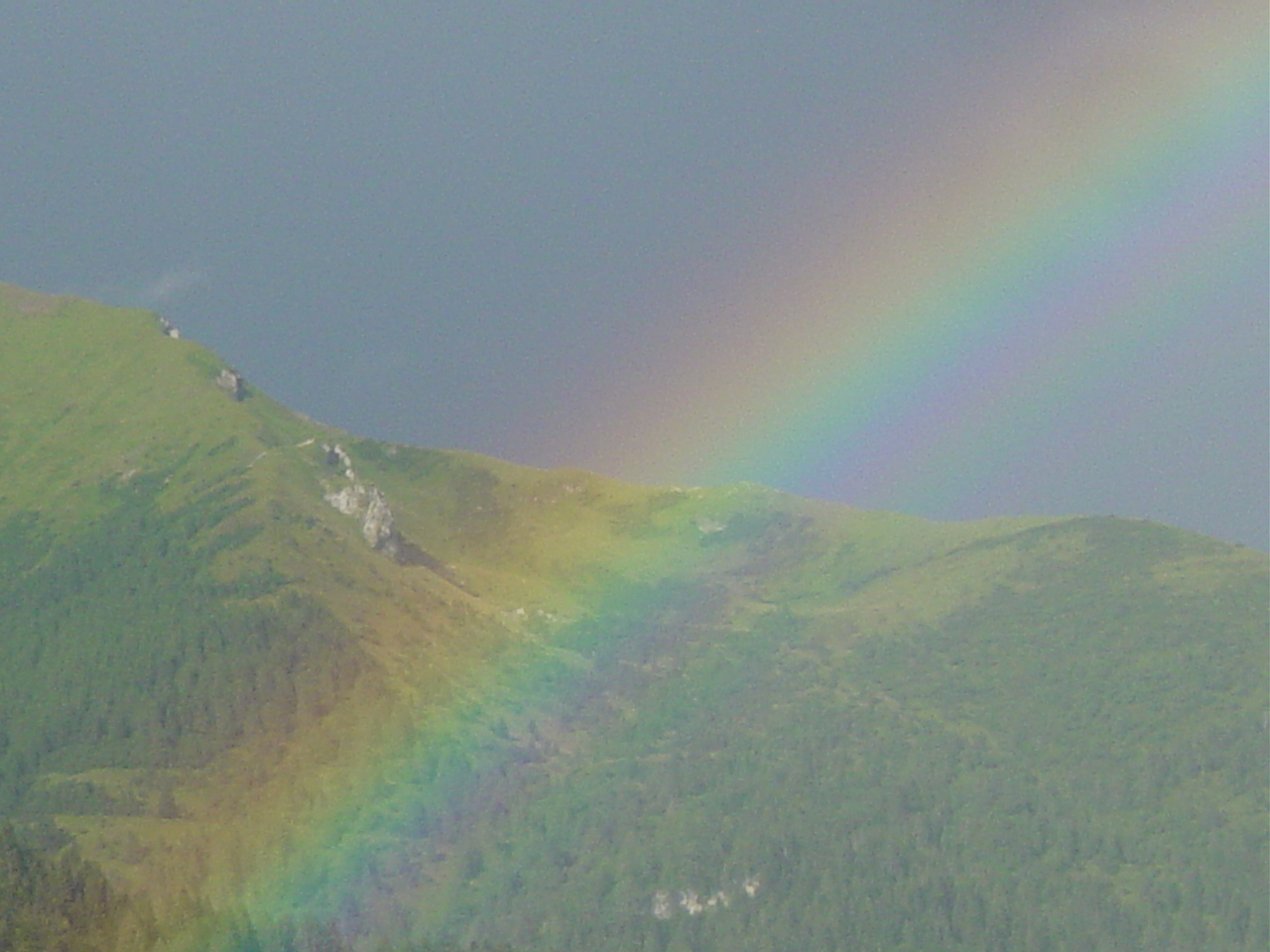 Ciao a tutti
e
buona 
domenica
NON SO
PROPRIO
COME FAR
Non so proprio come far 
per ringraziare il mio Signor; 
mi ha dato i cieli da guardar 
e tanta gioia dentro il cuor.
Lui ci ha dato i cieli da guardar,lui ci ha dato la bocca per cantar, lui ci ha dato il mondo per amar, 
e tanta gioia dentro il cuor e tanta gioia dentro il cuor.
Si è curvato su di me 
ed è disceso giù dal ciel, 
per abitare in mezzo a noi 
e per salvare tutti noi.
Lui ci ha dato i cieli da guardar,lui ci ha dato la bocca per cantar, lui ci ha dato il mondo per amar, 
e tanta gioia dentro il cuor
e tanta gioia dentro il cuor.